Stop the monsters
Past tense
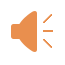 I ____ to the park yesterday
gone
goed
went
I ____ a bird this morning
saw
sees
seeing
I ____ a whole pizza to myself!
ate
eating
eated
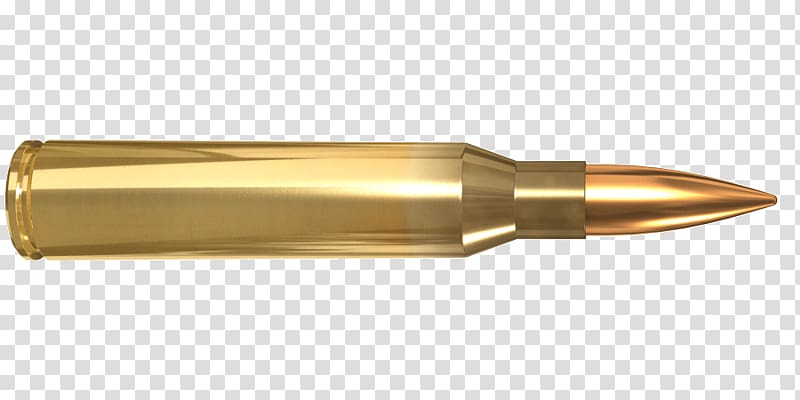 I didn't _____ to class yesterday.
go
went
going
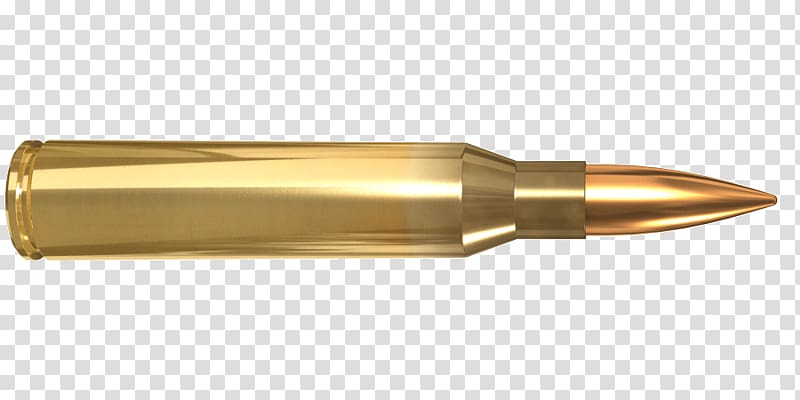 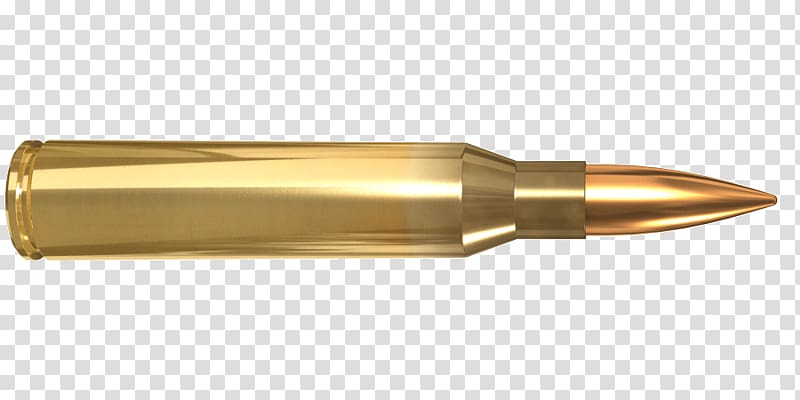 I didn't ___ the movie.
likes
liked
like
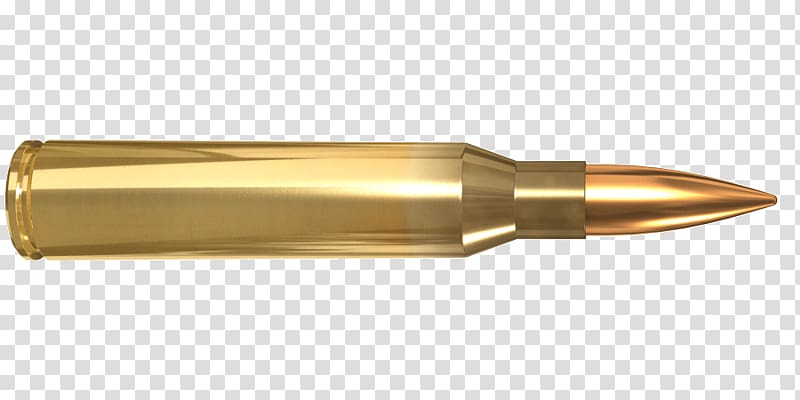 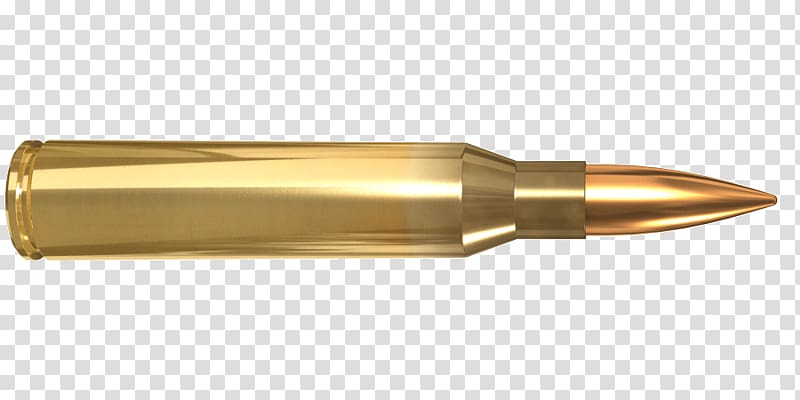 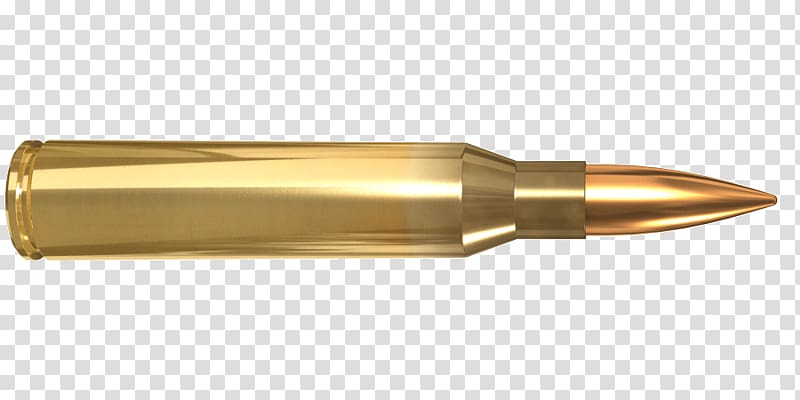 I really___ this book.
enjoyt
enjoys
enjoyed
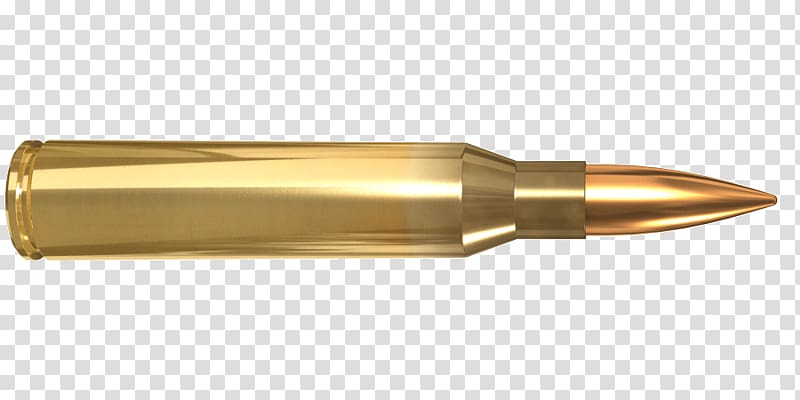 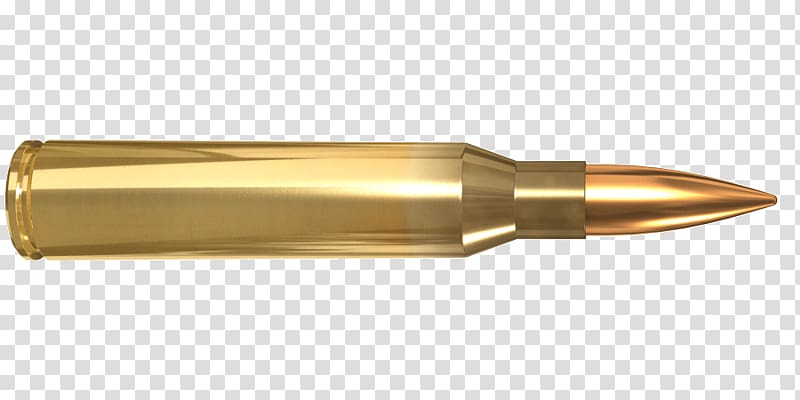 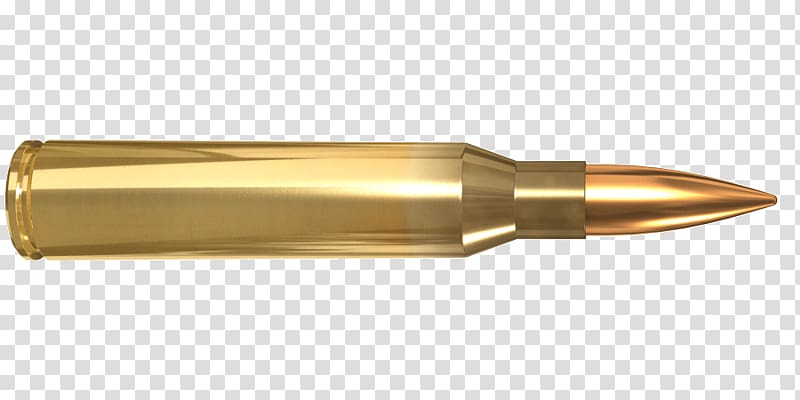 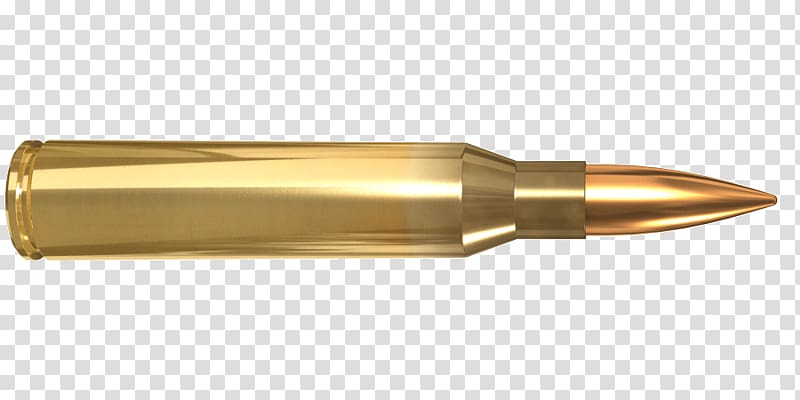 It _____ over a wall
jump
jumps
jumped
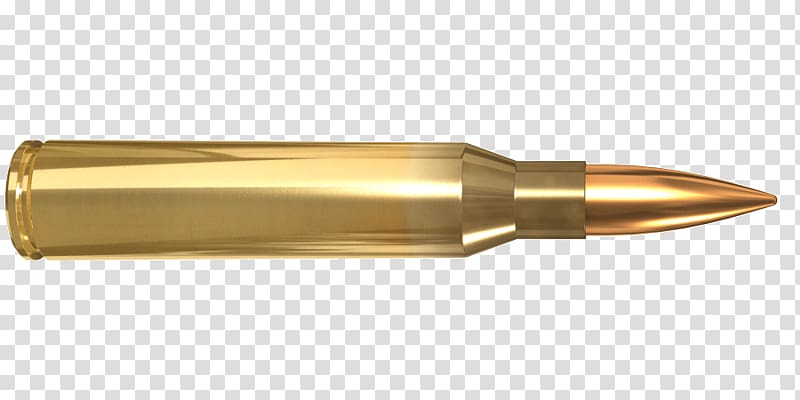 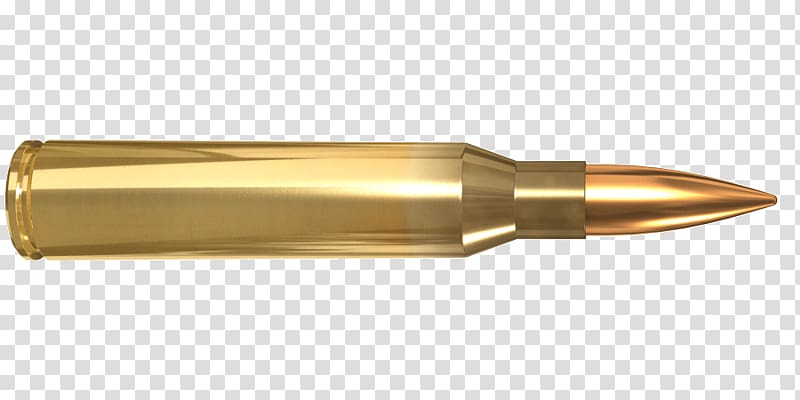 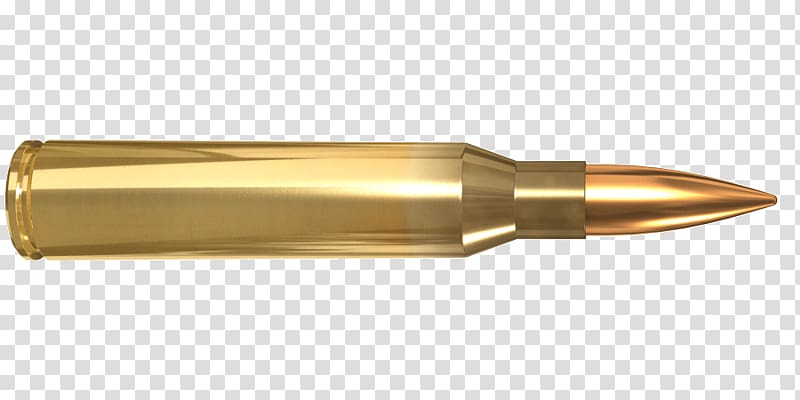 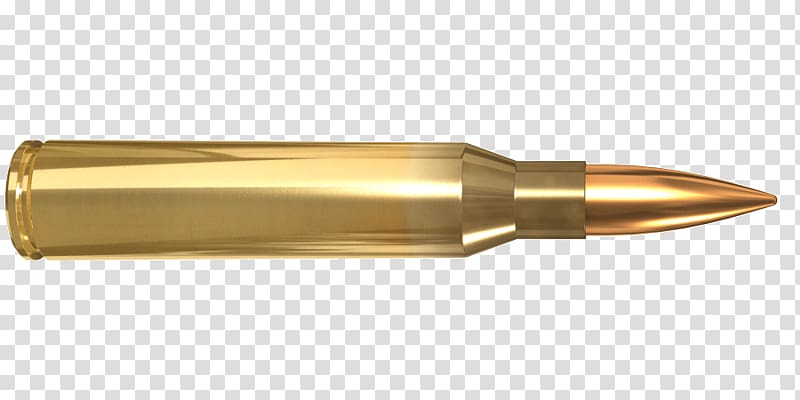 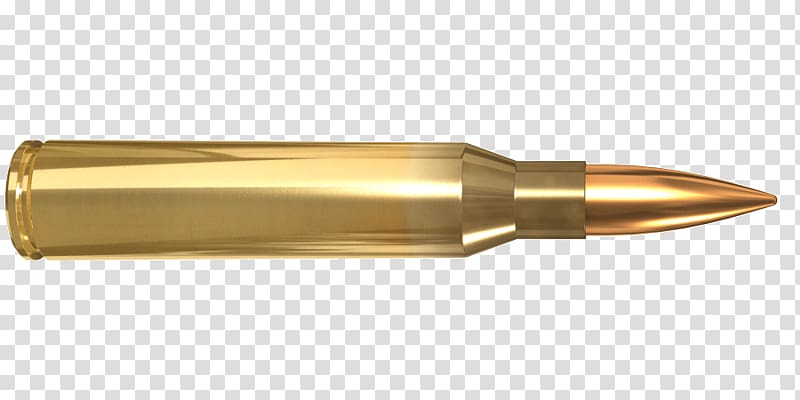 Shoot the monsters!
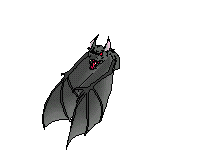 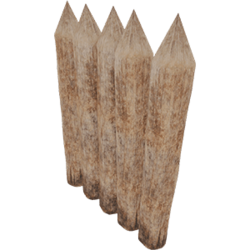 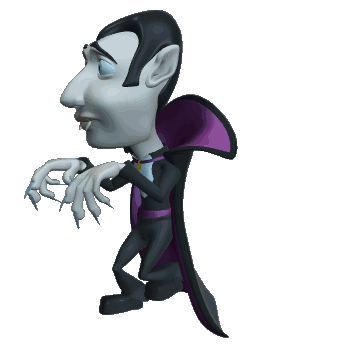 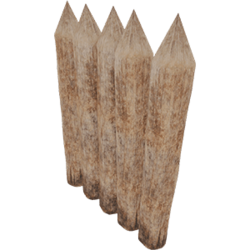 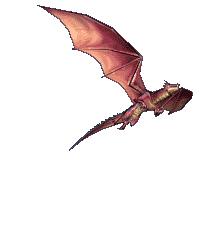 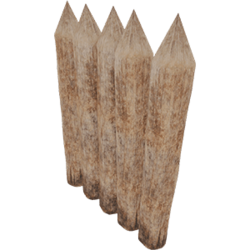 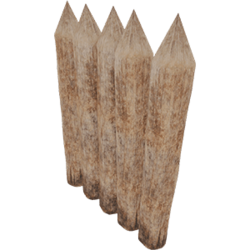 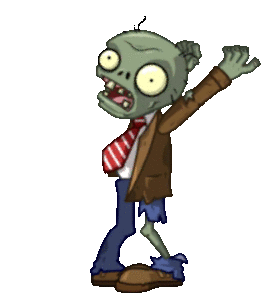 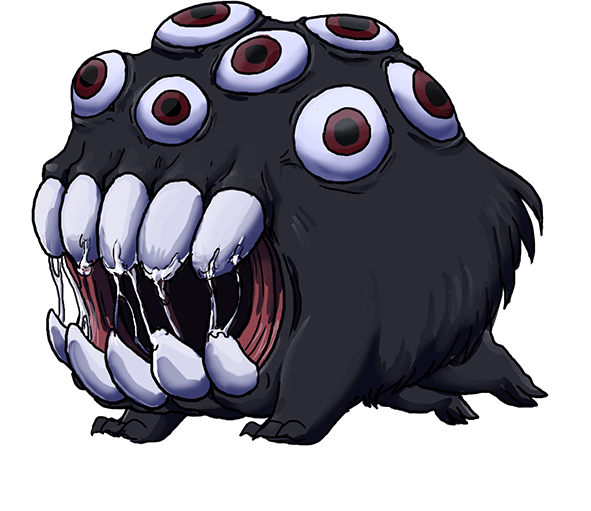 You lose!
You win
I ____ at the park yesterday
weren't
were
was
We ____ on holiday last year
were
was
goed
I ___ down the road this morning
ran
running
runned
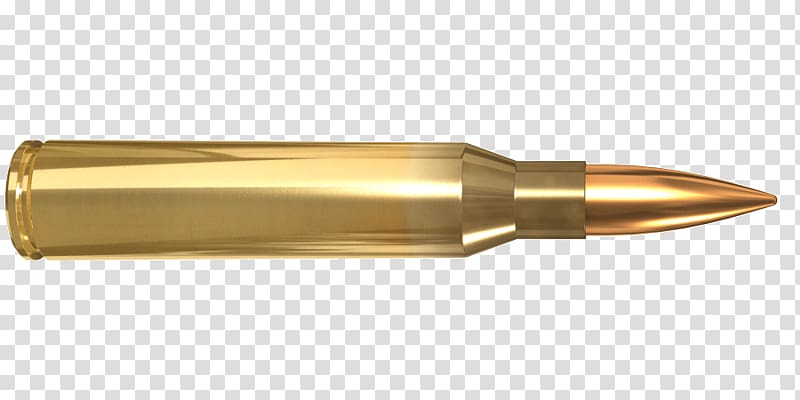 I ____ all last night
slept
sleepy
sleeped
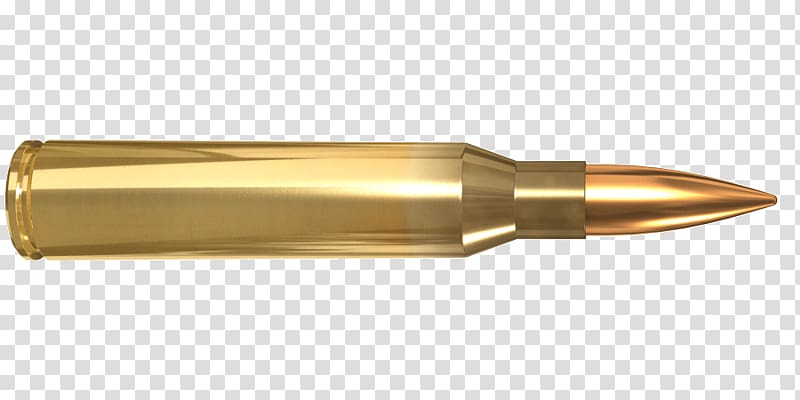 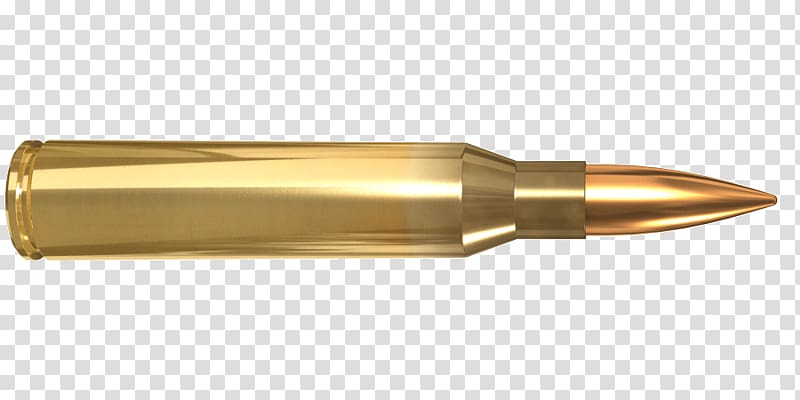 I _____ in last night
watch TV
stayt
stayed
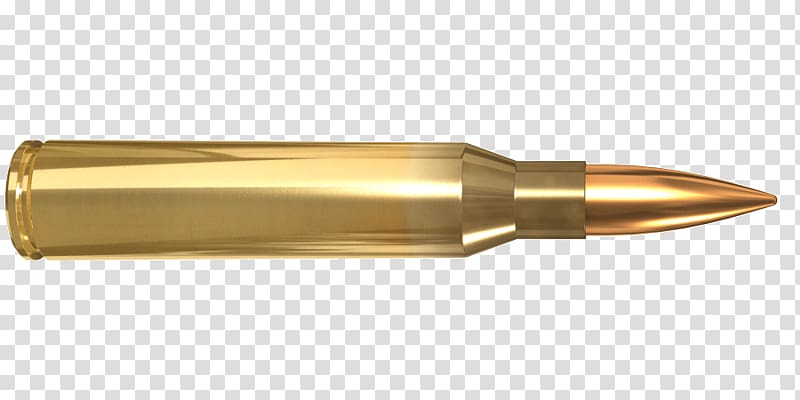 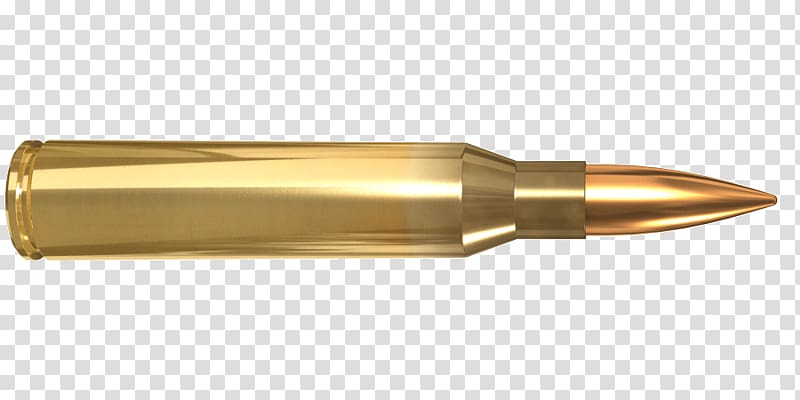 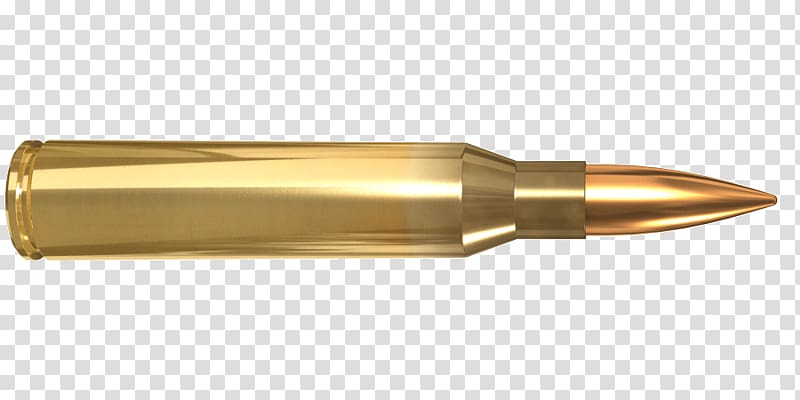 I ____ the game
winned
wins
won
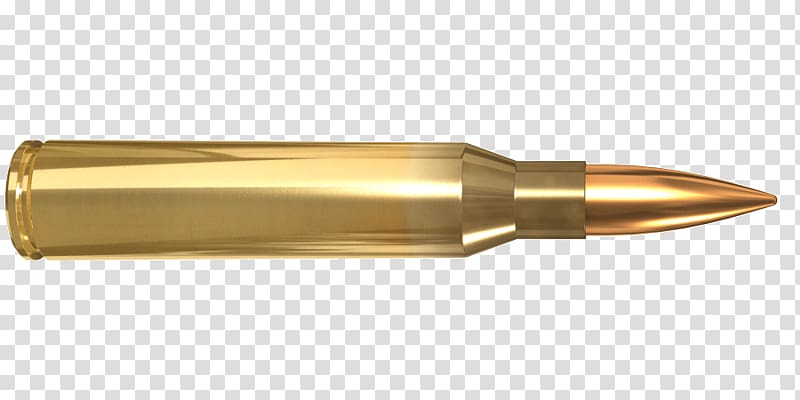 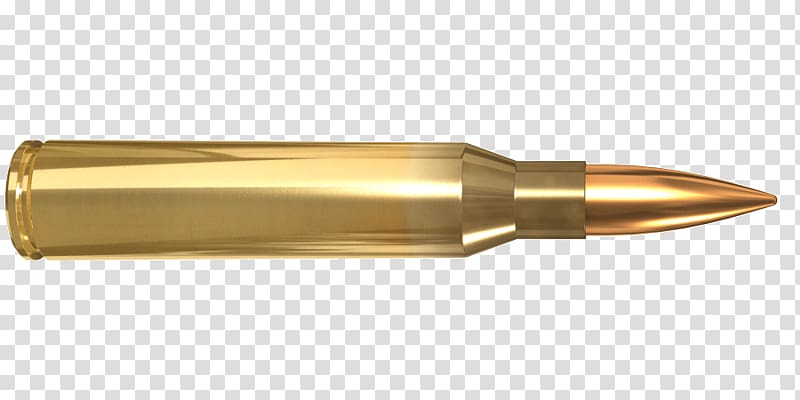 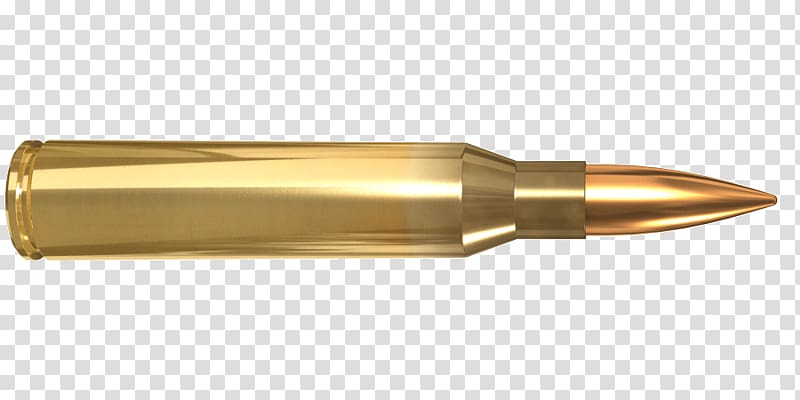 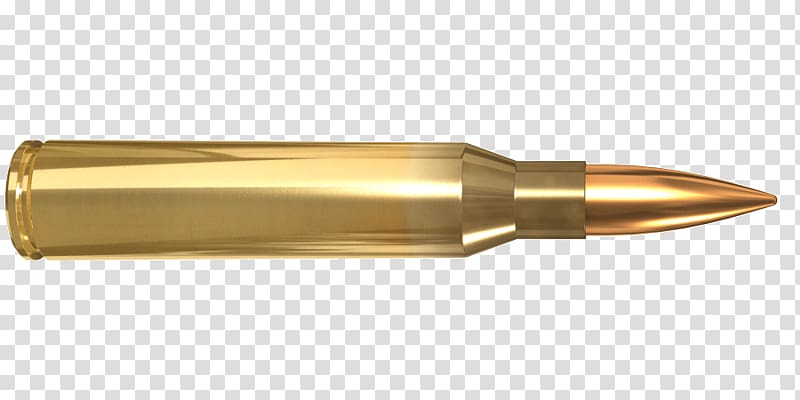 I couldn't ____ it
was
did
do
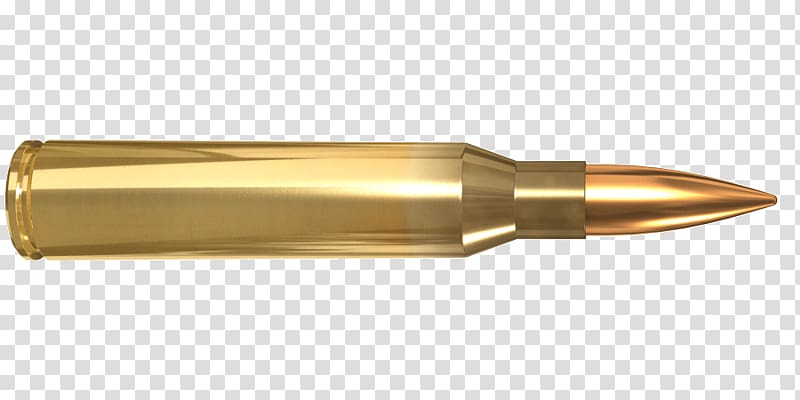 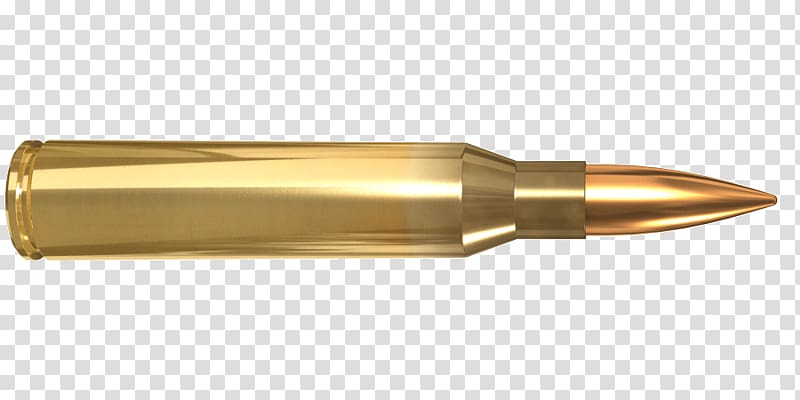 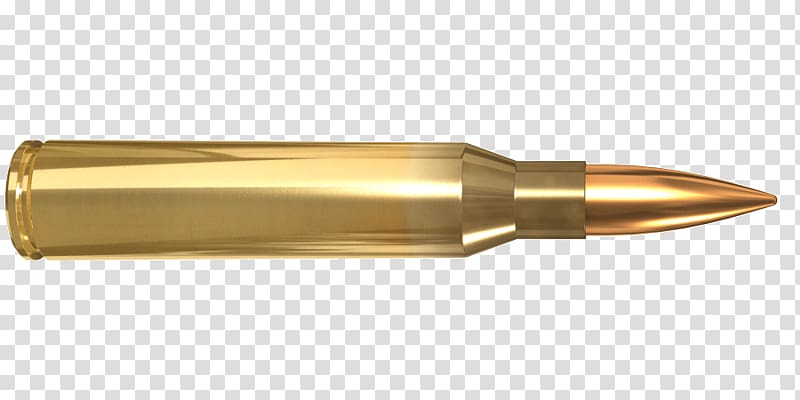 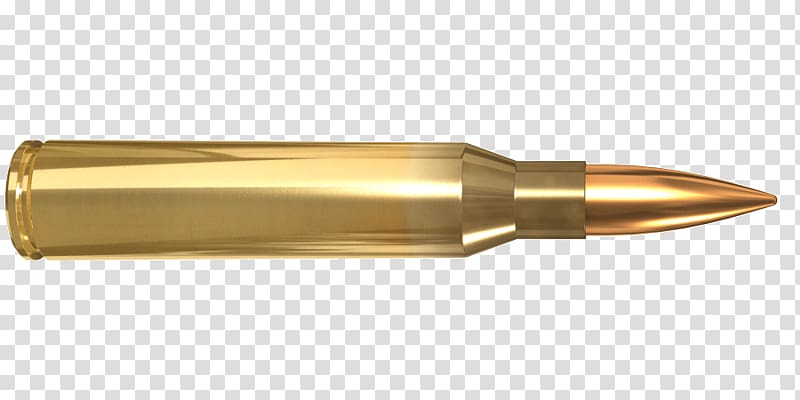 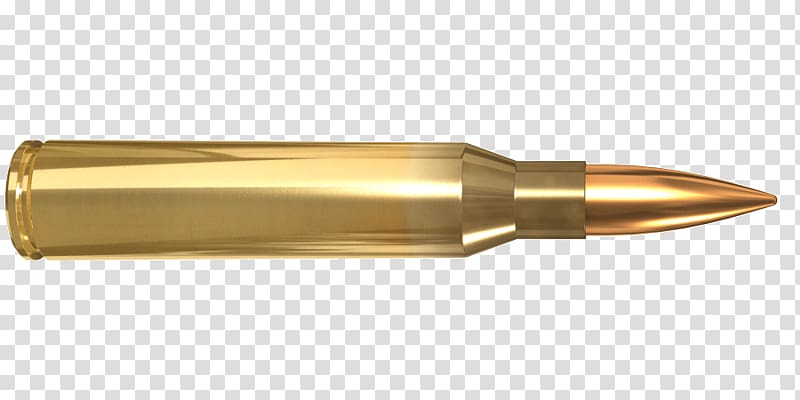 You win!
Shoot the monsters!
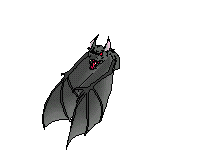 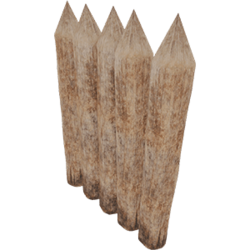 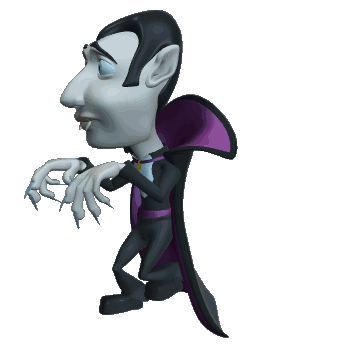 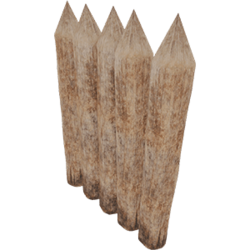 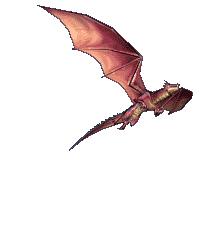 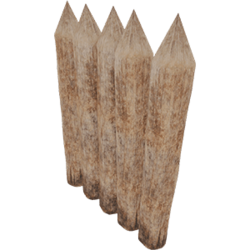 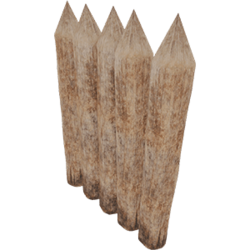 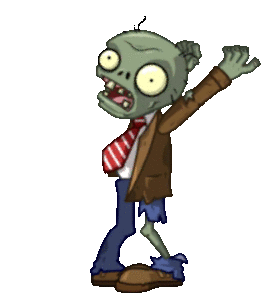 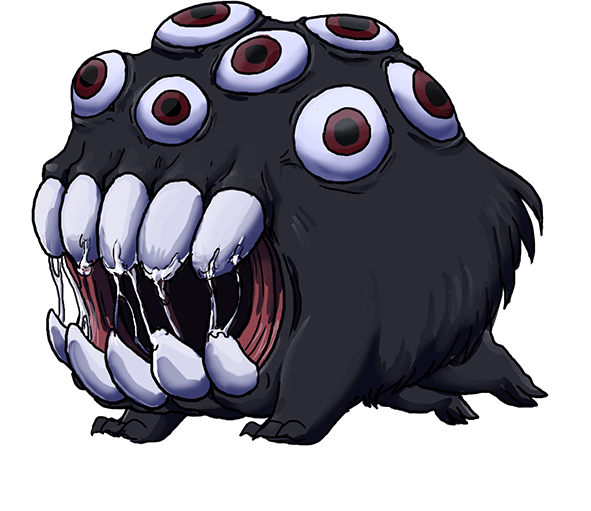